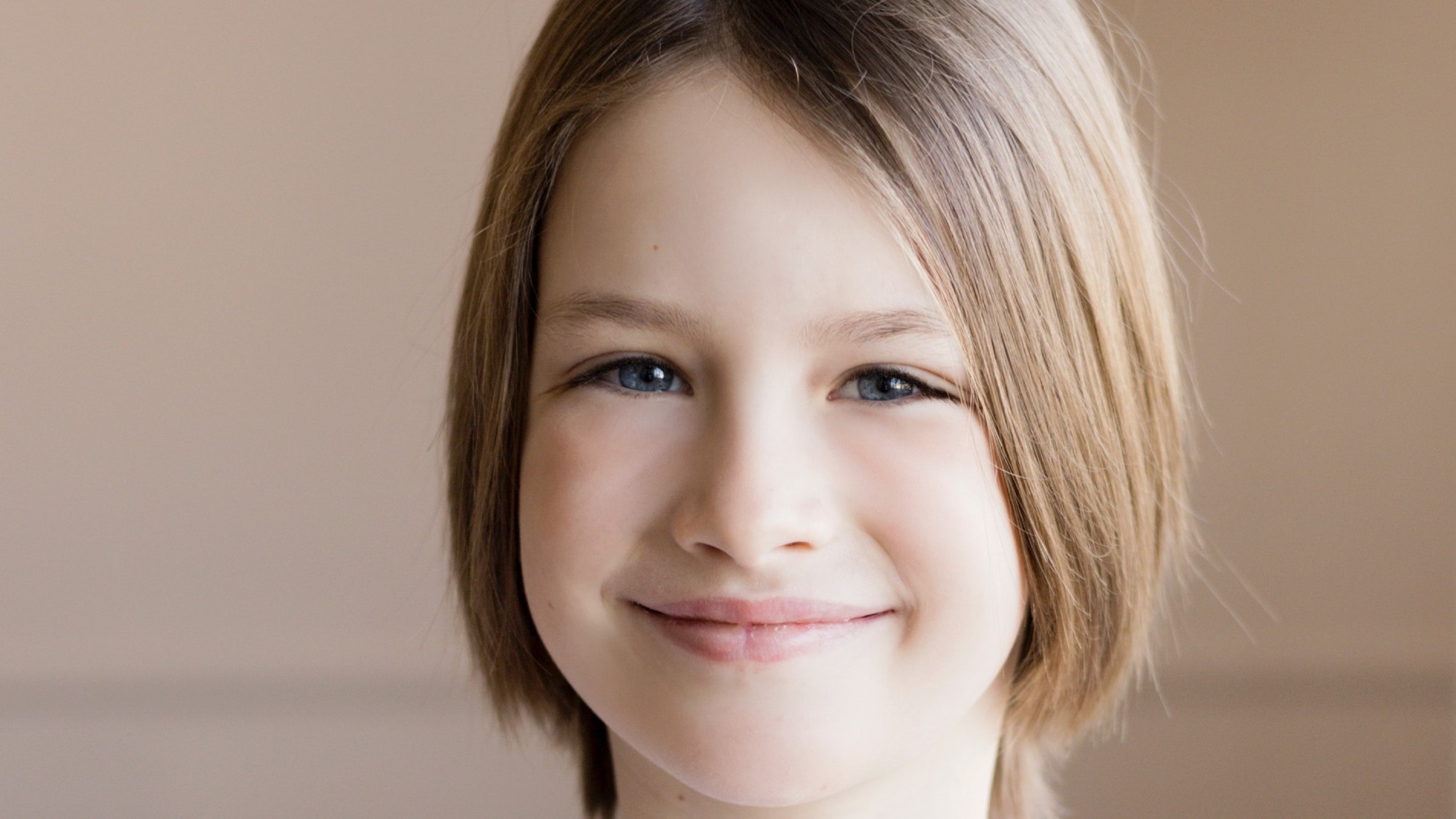 БУДУЩЕЕ
БИЛЕТ В
Национальный проект
«Образование»
Москва
2021
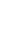 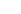 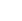 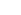 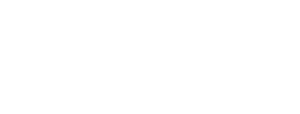 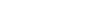 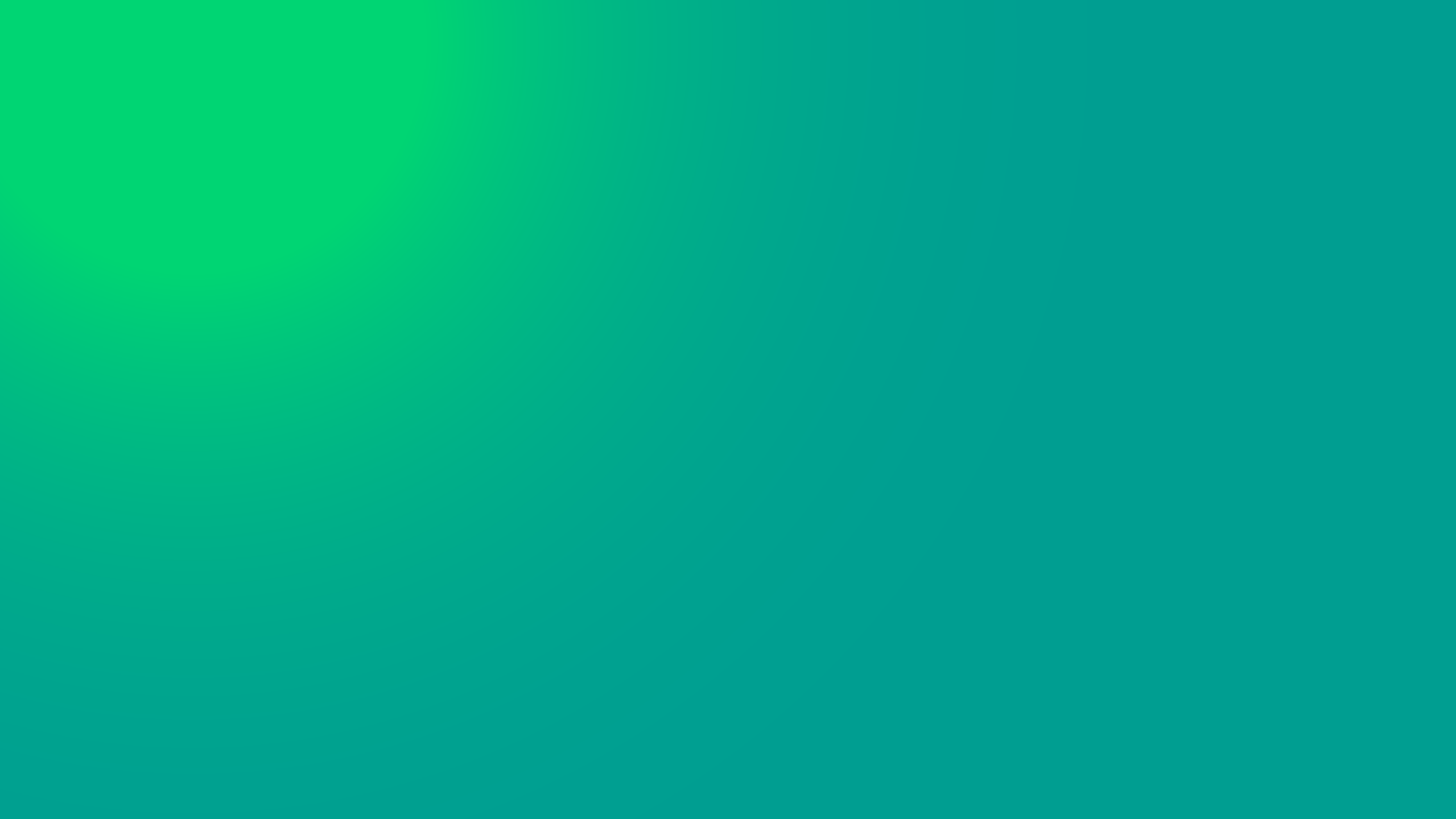 Национальный проект «Образование»
Оператор
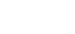 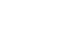 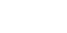 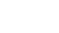 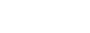 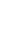 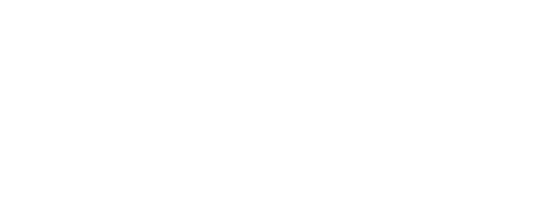 при поддержке
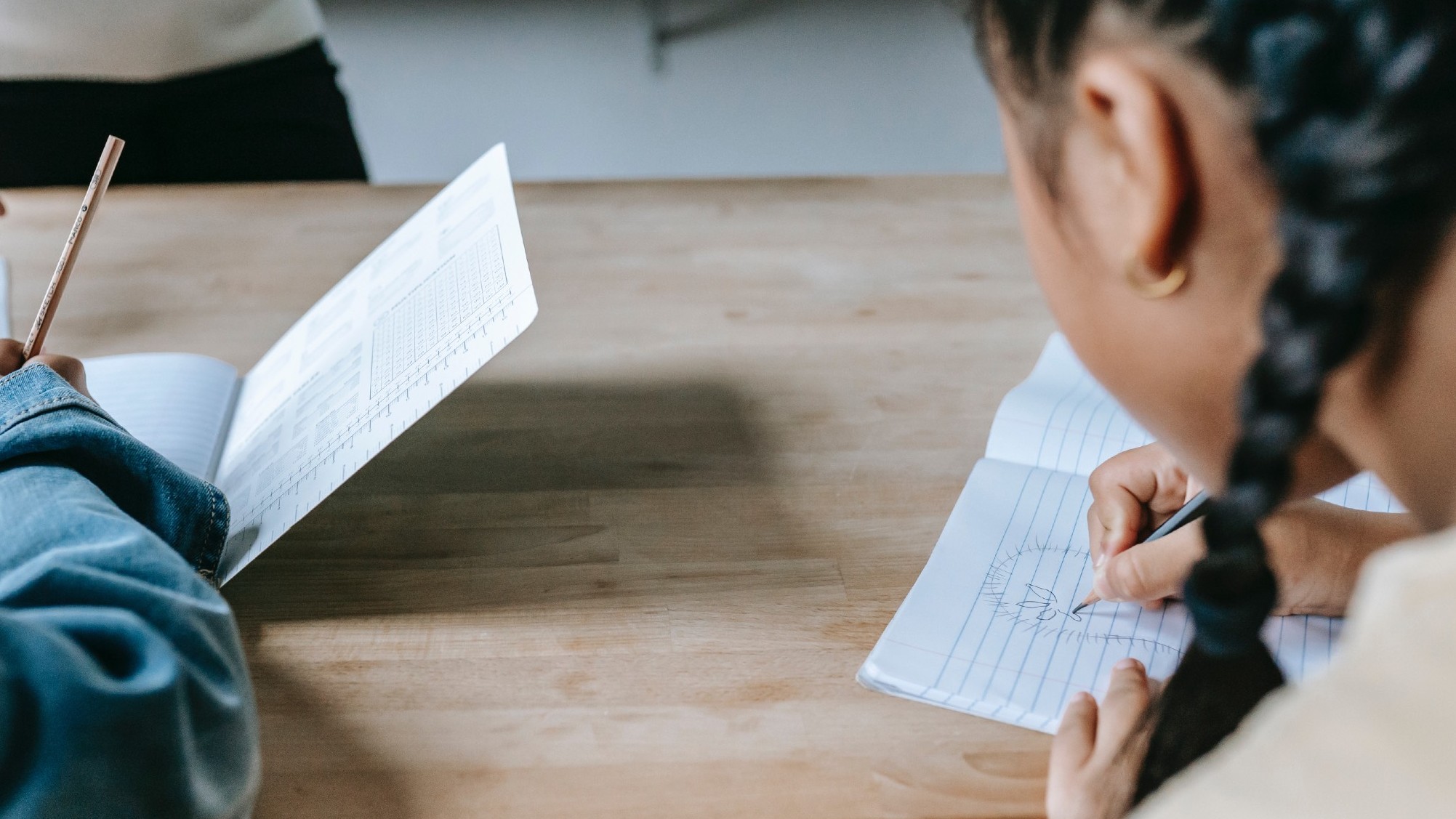 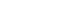 Неопределенность в выборе профессии
90%
BVBINFO.RU
По данным опроса Министерства просвещения  2019 года, почти 90% школьников выпускных  классов к окончанию школы не могут  определиться с будущей профессией.
3
Ссылка на источник: Данные опроса Министерства просвещения в рамках программы "Билет в будущее" https://tass.ru/obschestvo/6454660
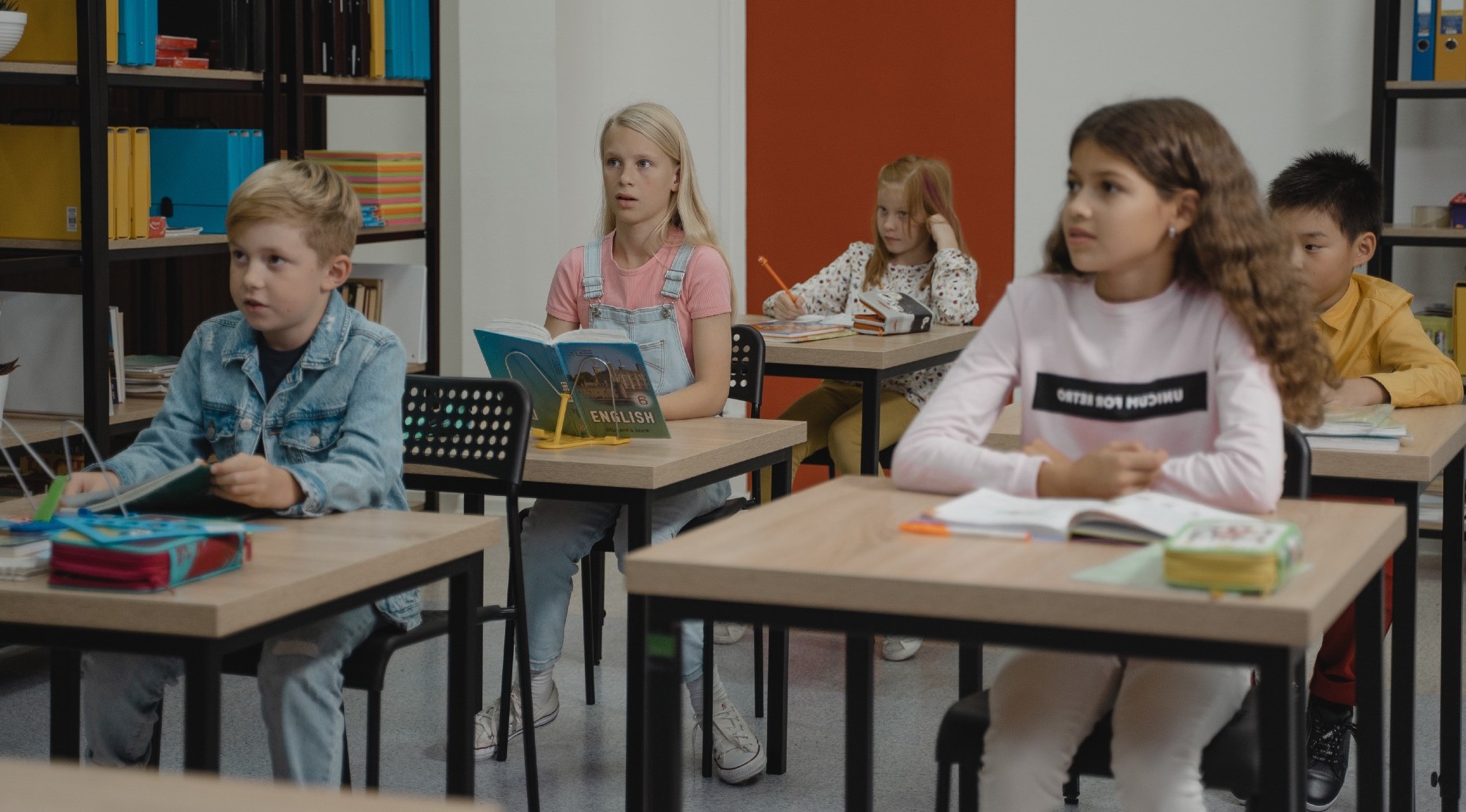 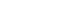 Неопределенность в выборе профессии
56%
девятиклассников  хотят получать  высшее образование.
BVBINFO.RU
18%
12%
15%
42%
из них планируют  окончить  бакалавриат или  специалитет.
14%
хотят учиться  дальше: в  магистратуре,  аспирантуре или  получать второе  высшее  образование.
девятиклассников  ориентируются на среднее  профессиональное образование
— в колледже/техникуме.
после школы не хотят учиться  вообще (после 9-го или 11-го  класса).
неопределившиеся, из которых  часть, по-видимому, все же  пойдет в вузы.
4
Ссылка на источник: Данные лонгитюда НИУ ВШЭ «Траектории в образовании и профессии» https://iq.hse.ru/news/373584799.html
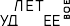 Цели и задачи проекта «Билет в будущее»
ЦЕЛЬ	ПРОЕКТА
Формирование осознанности и готовности  к профессиональному самоопределению  обучающихся 6-11 классов.
ЗАДАЧИ ПРОЕКТА
BVBINFO.RU
6
Подготовка  индивидуальных  рекомендаций для  обучающихся по  построению  образовательно-  профессиональной  траектории в  зависимости от  уровня осознанности,  интересов,  способностей,  доступных им  возможностей.
5
Информирование  обучающихся об  устройстве  современного рынка  труда и системе  профессионального  образования.
3
Разработка программ  профориентационного  сопровождения для  групп обучающихся по  возрастам (6-7, 8-9 и  10-11 классы), а также  программ для  обучающихся с ОВЗ по  разными нозологиям.
1
Построение  системной модели  содействия  профессиональном  у самоопределению  обучающихся  общеобразователь  ных организаций.
4
Формирование у  обучающихся  внутренней  (мотивационно-  личностной) и внешней  (знаниевой и  практической) сторон  готовности к  профессиональному  самоопределению.
2
Расширение,  систематизация  и обогащение  инструментами  и практиками  регион-
альных моделей  профессиональн  ой ориентации  обучающихся.
5
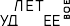 Участники проекта
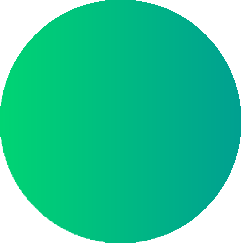 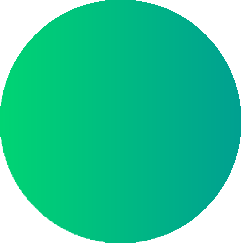 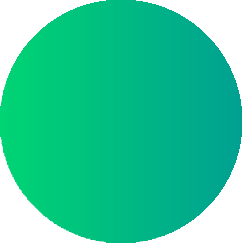 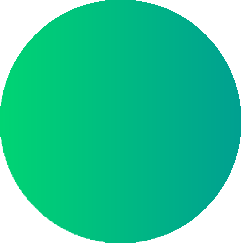 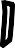 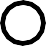 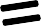 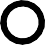 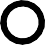 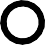 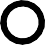 BVBINFO.RU
Школьники
6-11 классов
Педагоги
и специалисты
Работодатели
Родители  обучающихся
Участники приобретают  профориентационные  компетенции и получают  индивидуальные  рекомендации
по построению  профессионально-  образовательной  траектории.
Привлекают  мотивированных  обучающихся к  производственным  задачам, повышают  интерес к компании.
Повышают квалификацию  в области подходов к  профессиональной  ориентации обучающихся.  Осваивают новые, научно  обоснованные методики
и технологии.
Получают рекомендации  по действенной помощи  самоопределяющимся  подросткам, получают  актуальную информацию  о рынке образования
и рынке труда (регионального  и федерального уровня).
6
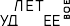 Схема реализации проекта «Билет в твое будущее»
I	II	III
BVBINFO.RU
этап
этап
этап
Общедоступный контур проекта
Школьный контур проекта
Онлайн - платформа проекта
Мультимедийные выставки
- практикумы
Школьный формат
Партнерский формат
Программы взаимодействия  с работодателями
Профориентационный  фестиваль
Интеграция с действующими  региональными  профориентационными  программами /  практикумами, системой ДО
BVBINFO.RU
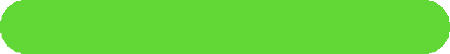 открытый сегмент
Сетевое взаимодействие с  региональными организациями  СПО и ВО
Мотивационные и  вовлекающие материалы
Информационно -
просветительская поддержка
Индивидуальные рекомендации по  построению образовательно -  профессиональной траектории
закрытый сегмент
Комплексная онлайн - диагностика  Информация и запись на мероприятия 2 этапа

Анкетирование и обратная связь участников проекта
7
Результаты, отчеты, рекомендации обучающимся
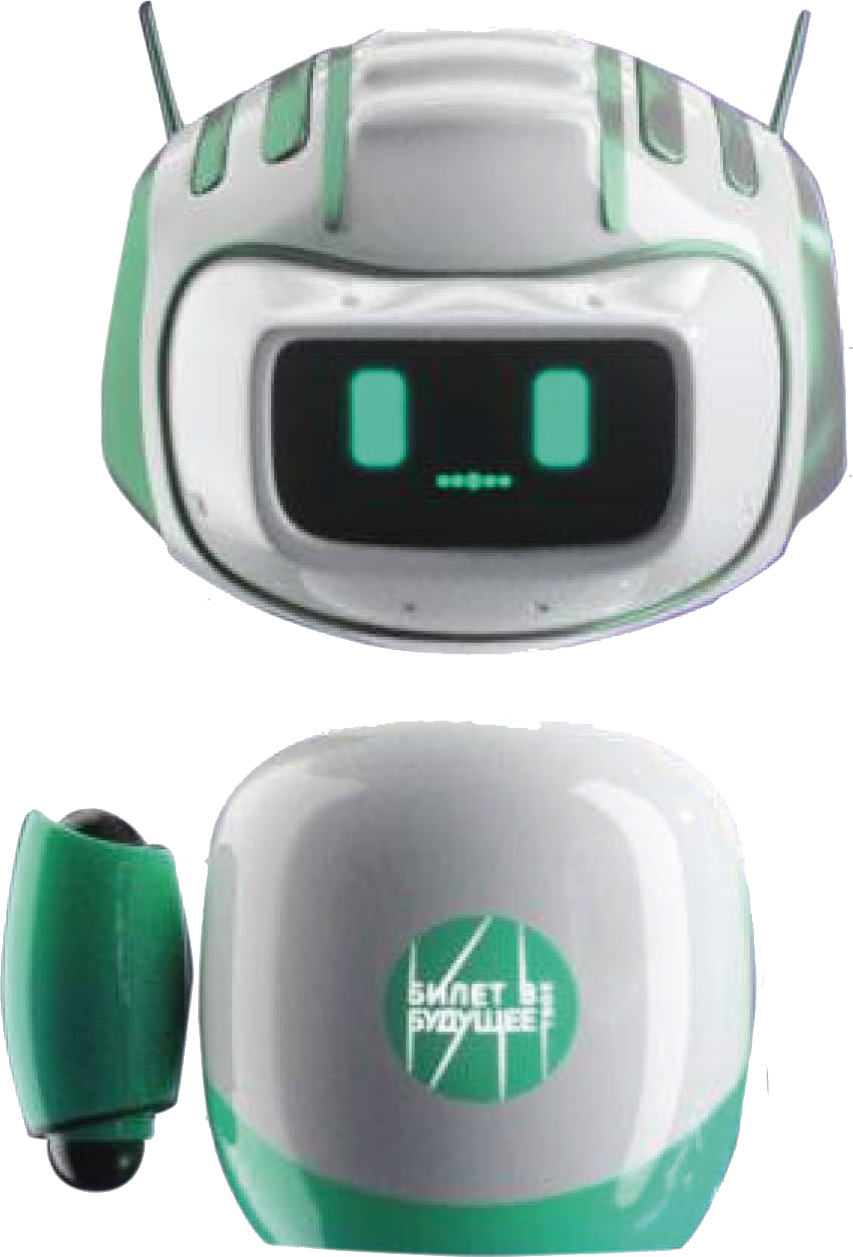 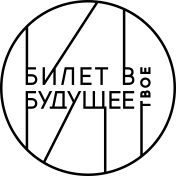 Ход проекта 2021
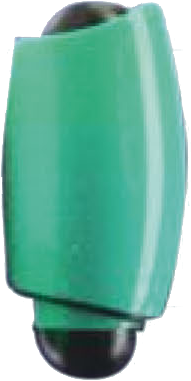 ШАГ 8
До 17.12
Сдача отчета по  Проекту
ШАГ 3
13.09 — 29.09
Обучение педагогов-навигаторов
ШАГ 4
Старт закрытого
контура платформы
ШАГ 6
10.10 — 31.11
Онлайн-диагностика  обучающихся
ШАГ 7
15.10 — 30.11
Всероссийский Фестиваль  профессий в г. Санкт-Петербург
сентябрь
октябрь
ноябрь
декабрь
BVBINFO.RU
ШАГ 9
Подведение итогов
Проекта.  Заседание  экспертного совета
15.10 — 30.11
Проведение мультимедийных
выставок-практикумов на базе
исторических парков в 22 субъектах  РФ
ШАГ 5
01.10 — 15.10
Всероссийский
профориентационный урок
мы 
здесь
15.10 — 30.11
Проведение мероприятий
профессионального выбора
в 63 субъектах РФ
8
Тематические направления образовательной  профориентационной программы 2021
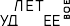 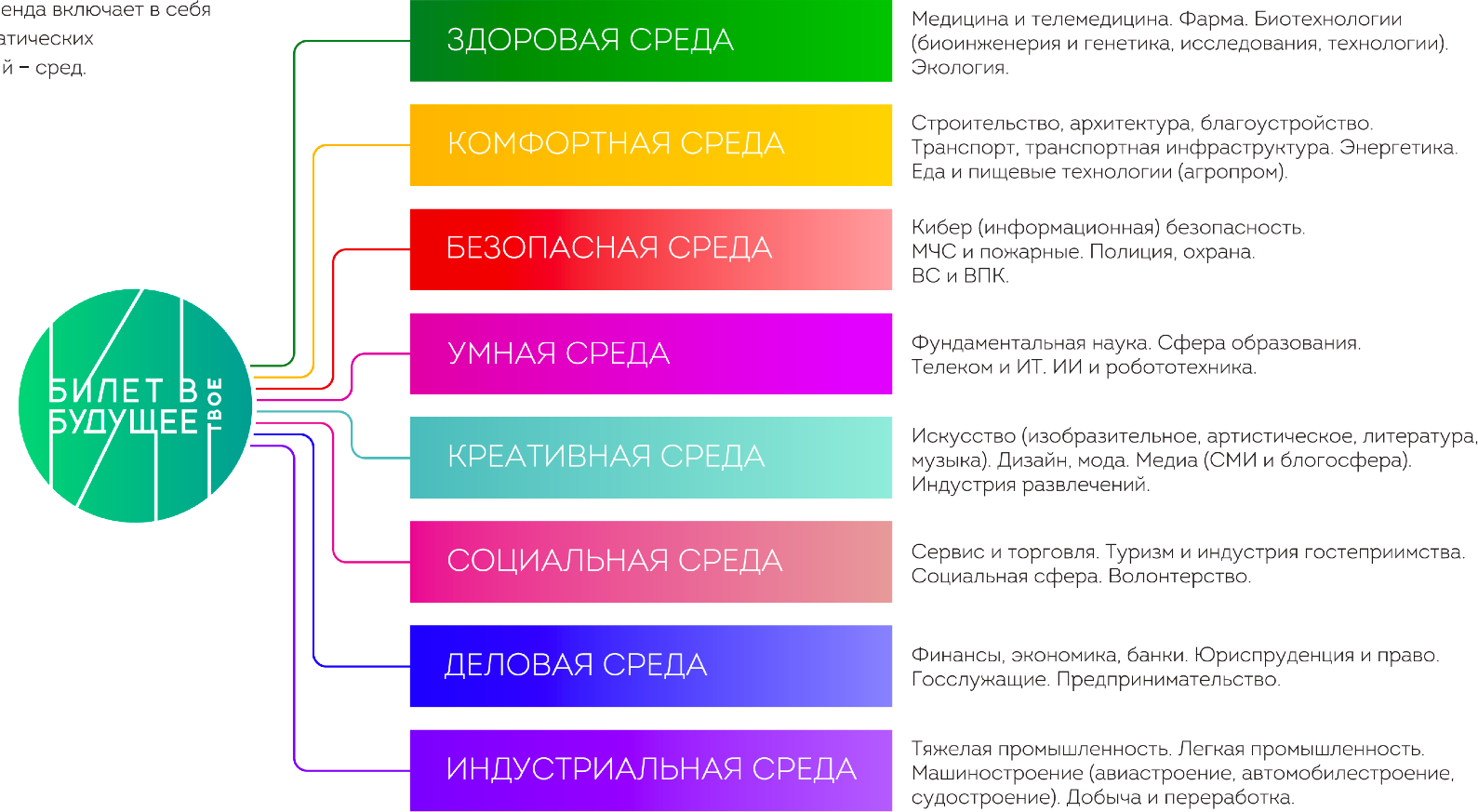 BVBINFO.RU
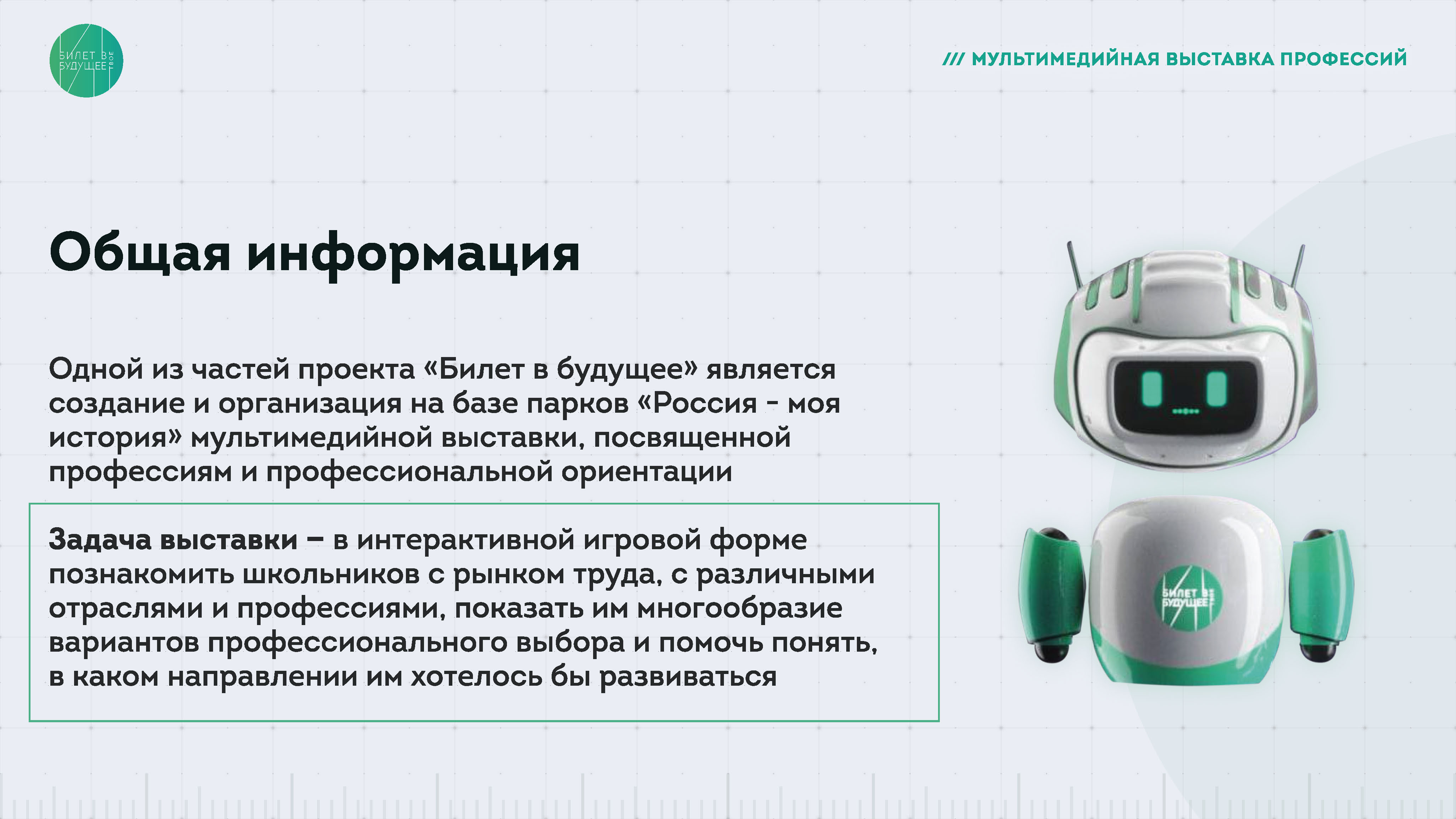 BVBINFO.RU
10
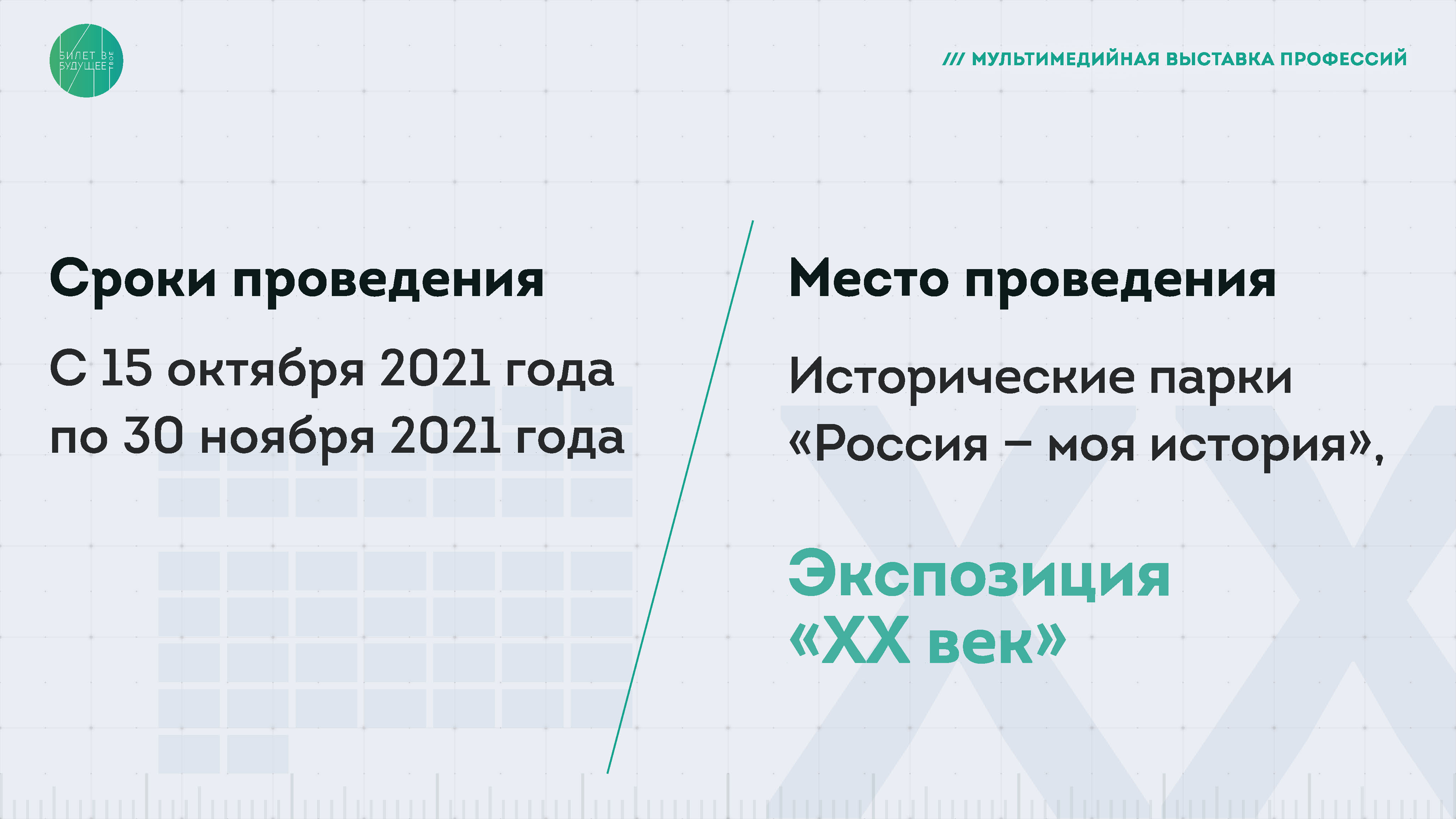 BVBINFO.RU
6
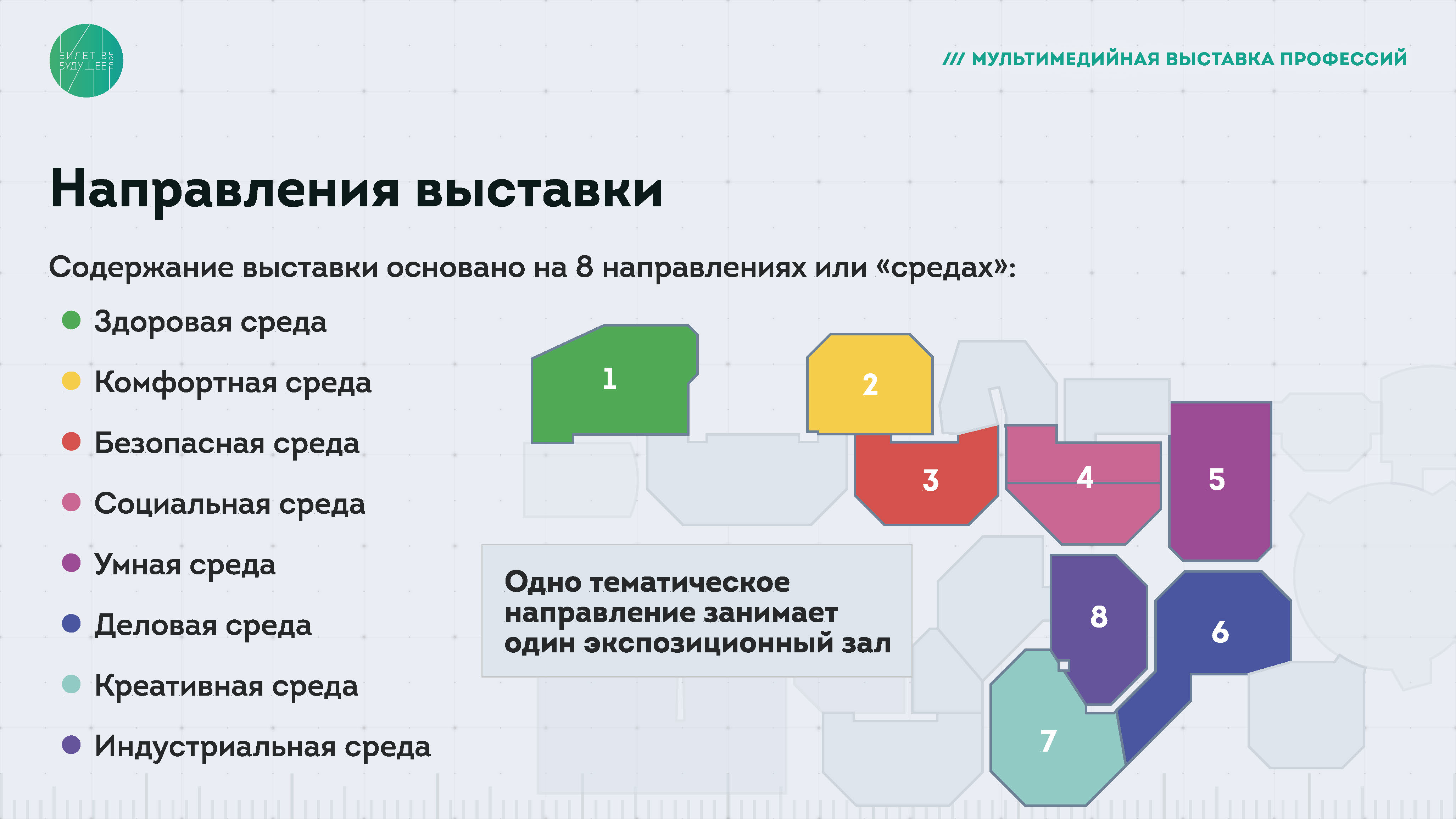 BVBINFO.RU
11
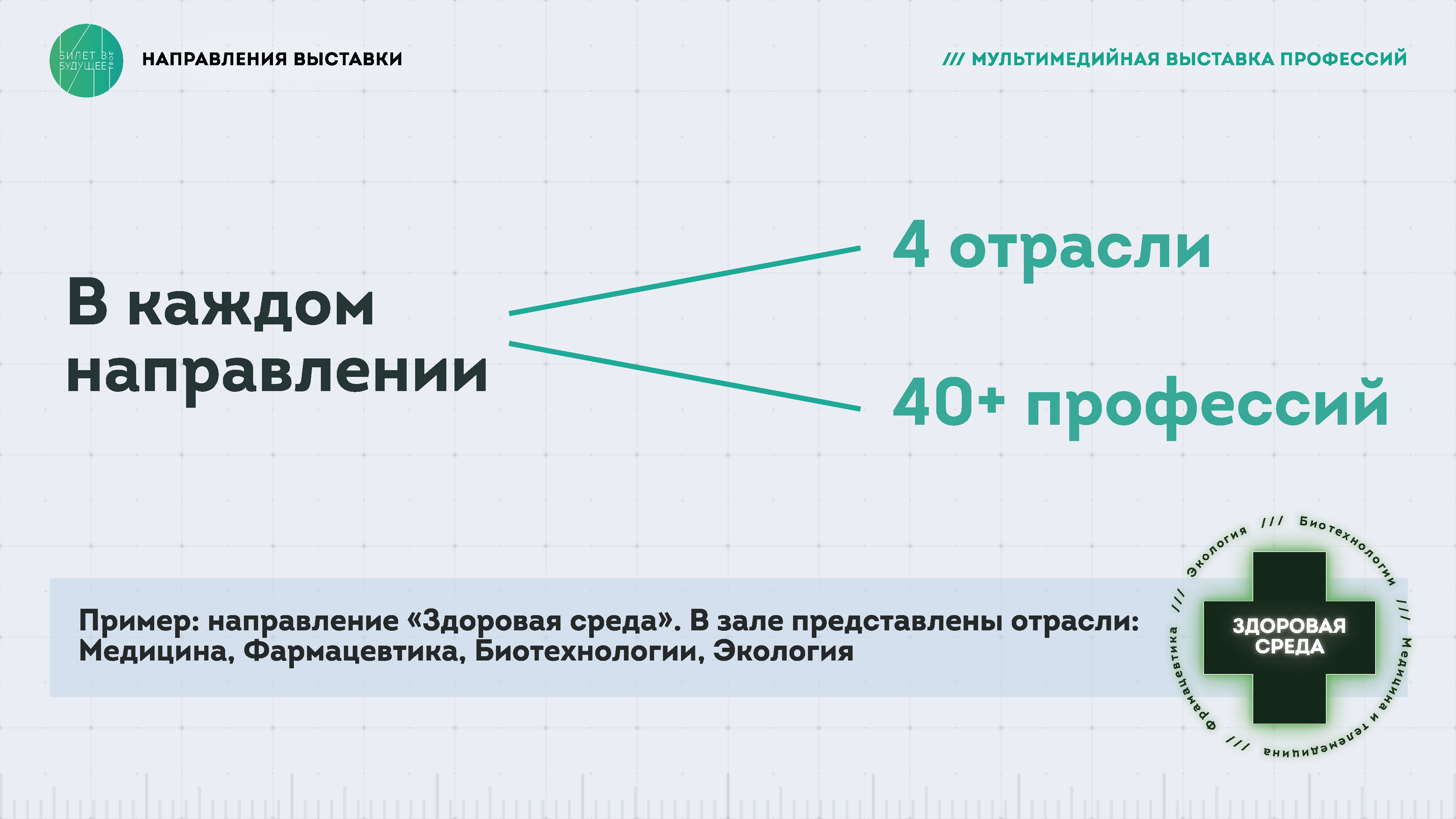 BVBINFO.RU
12
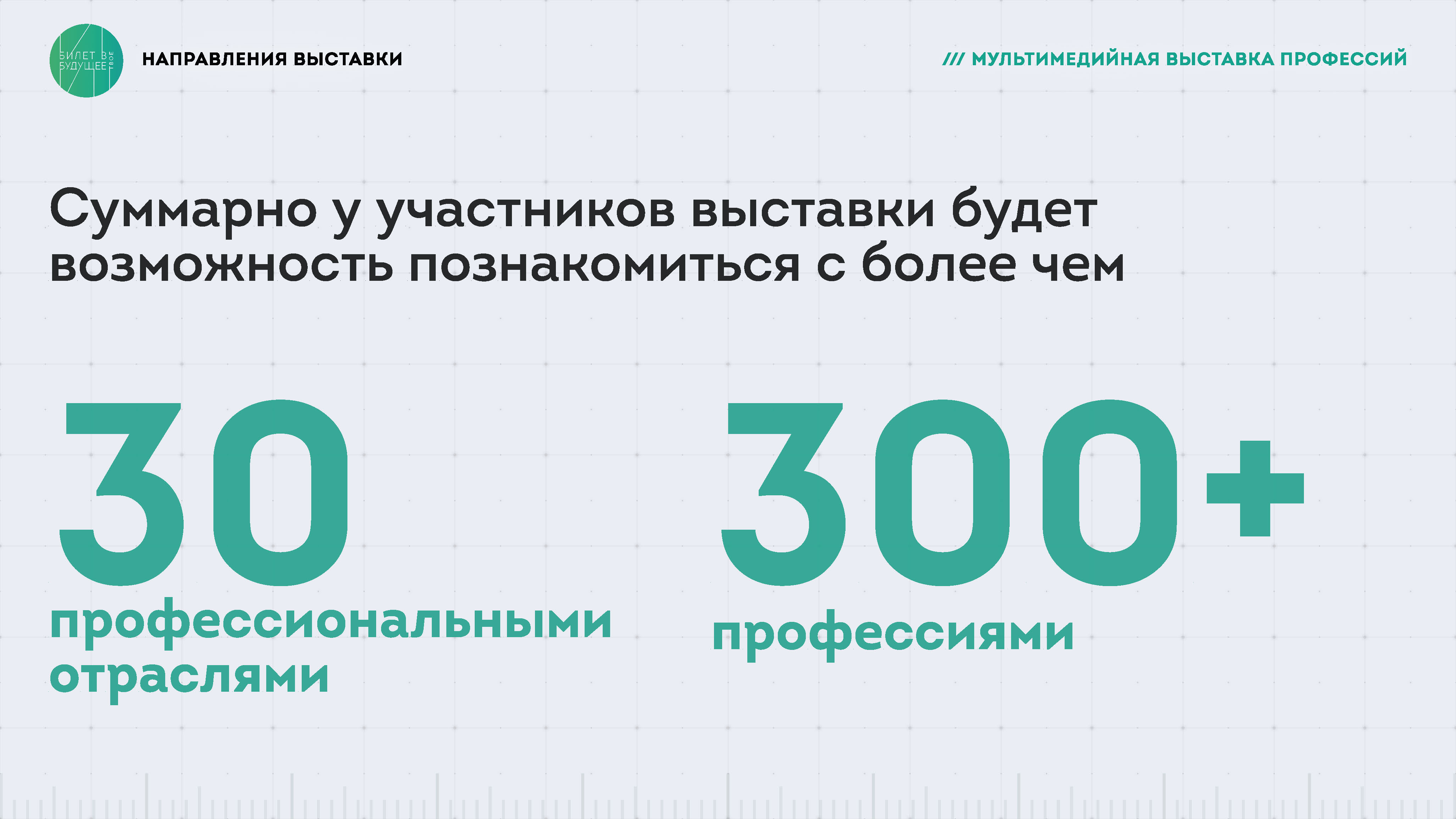 BVBINFO.RU
9
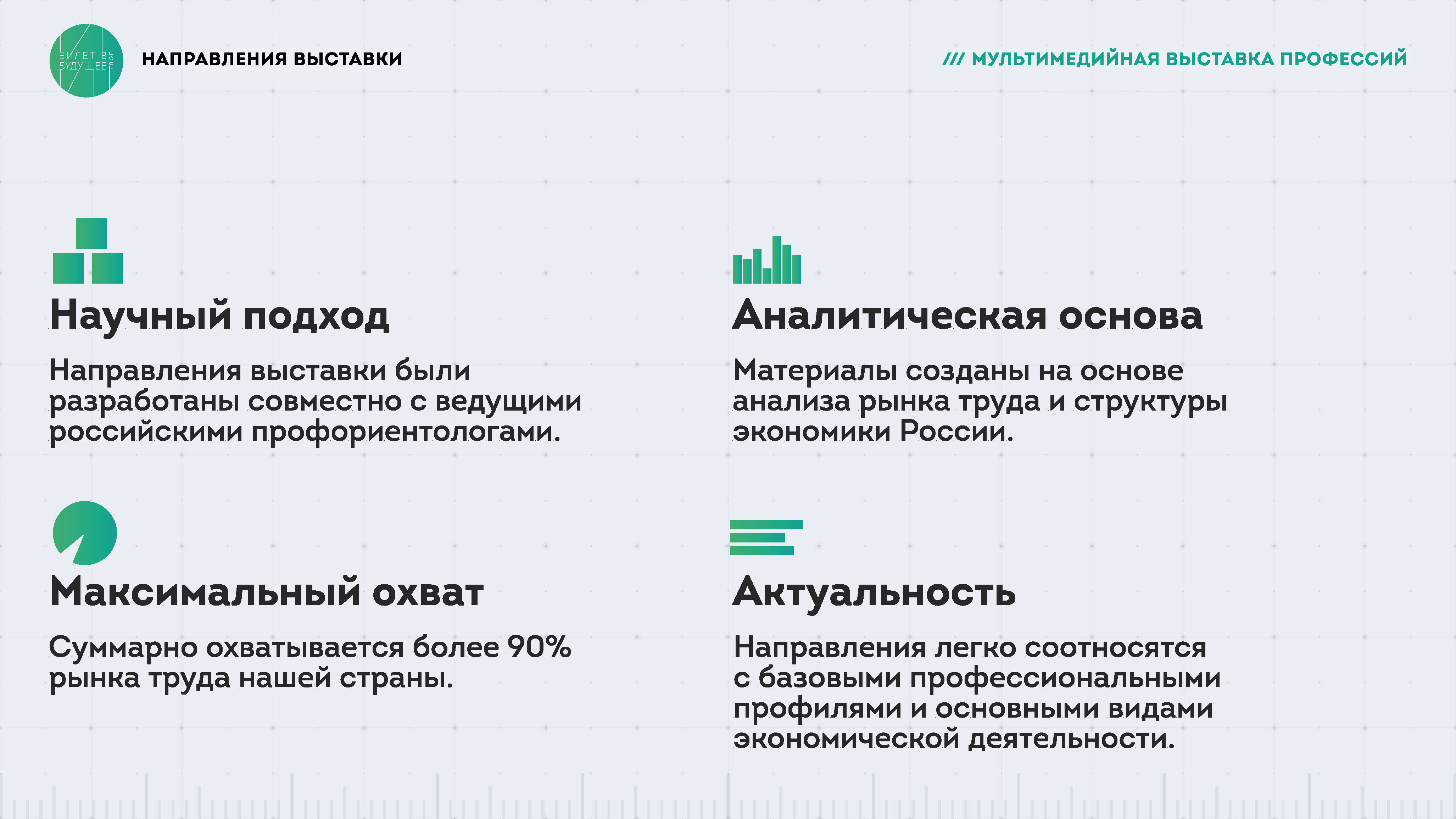 BVBINFO.RU
13
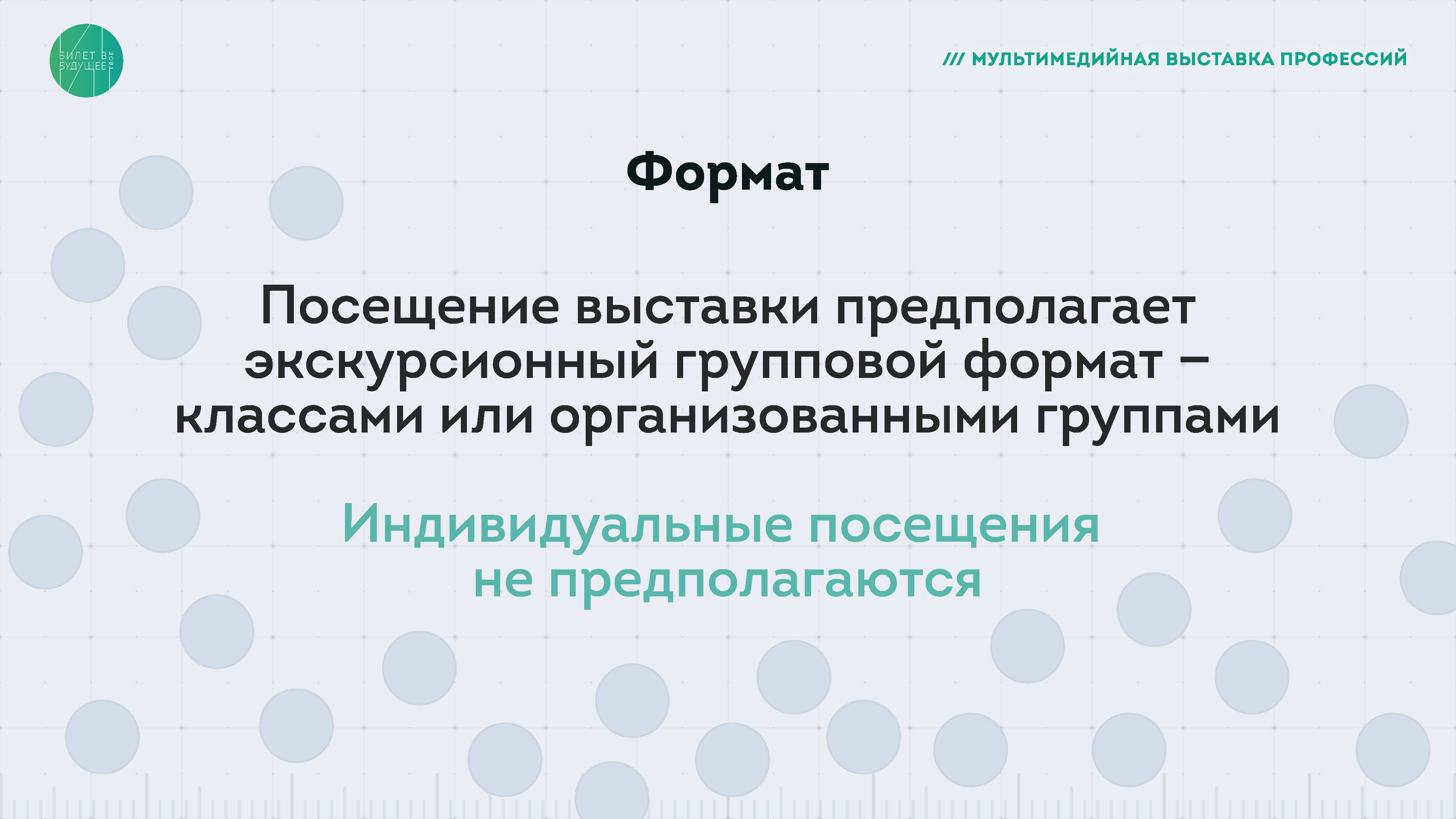 BVBINFO.RU
15
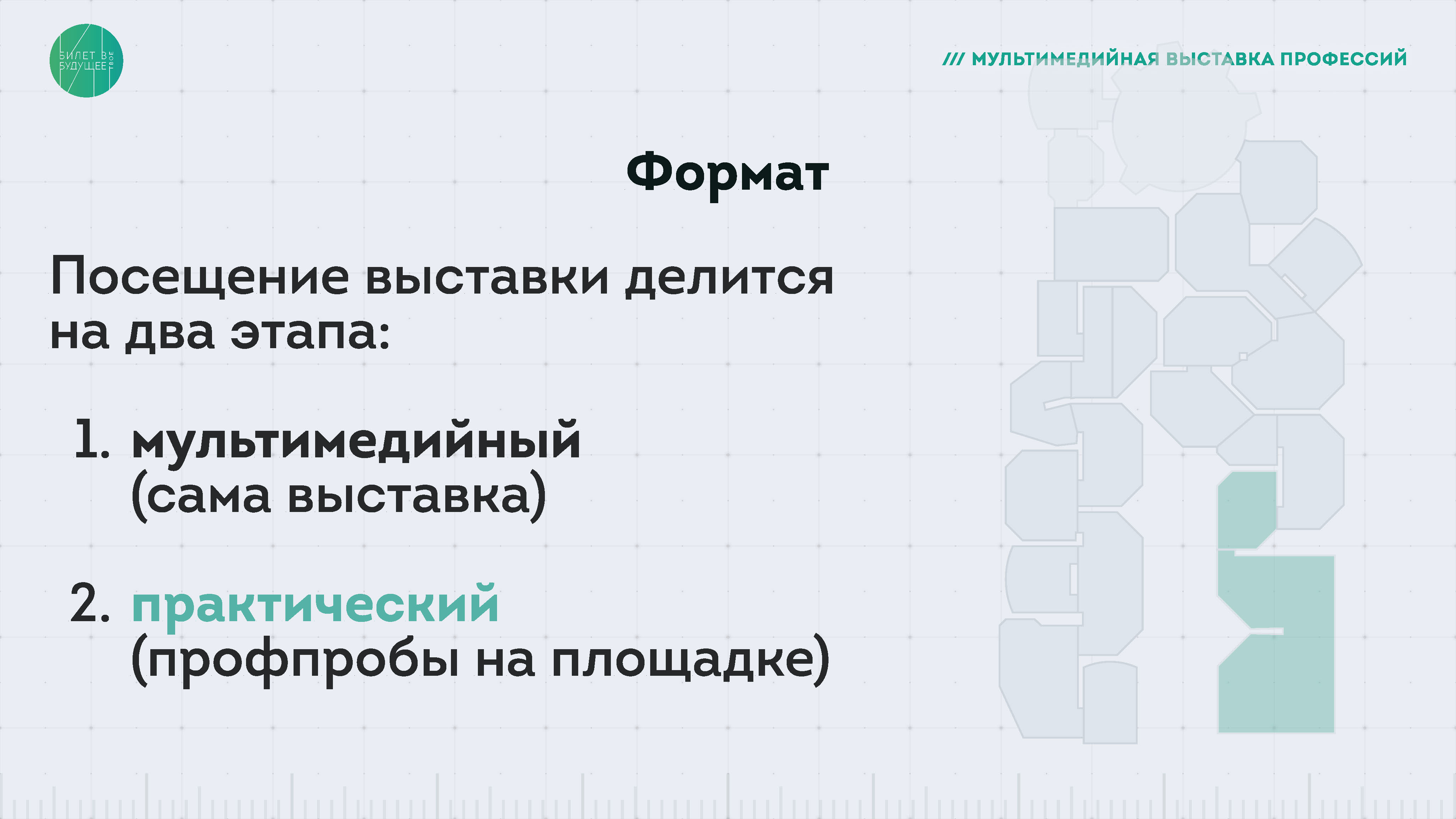 BVBINFO.RU
16
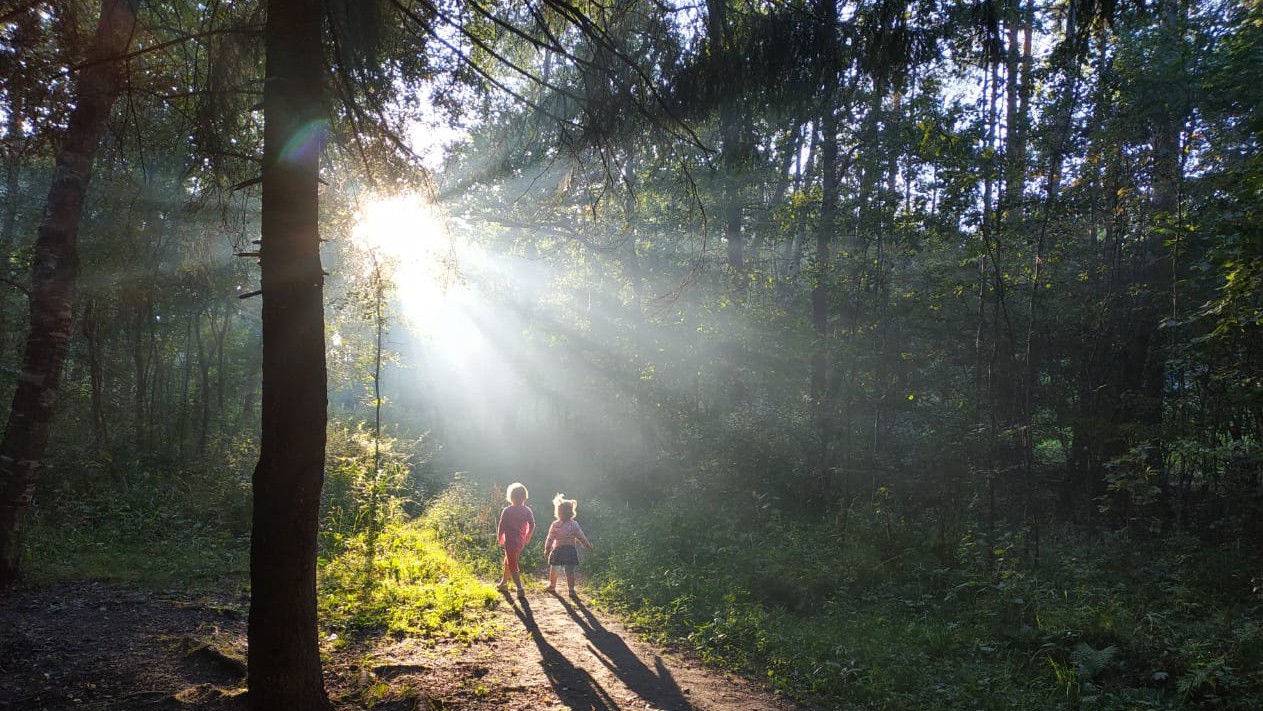 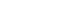 Ключевые показатели
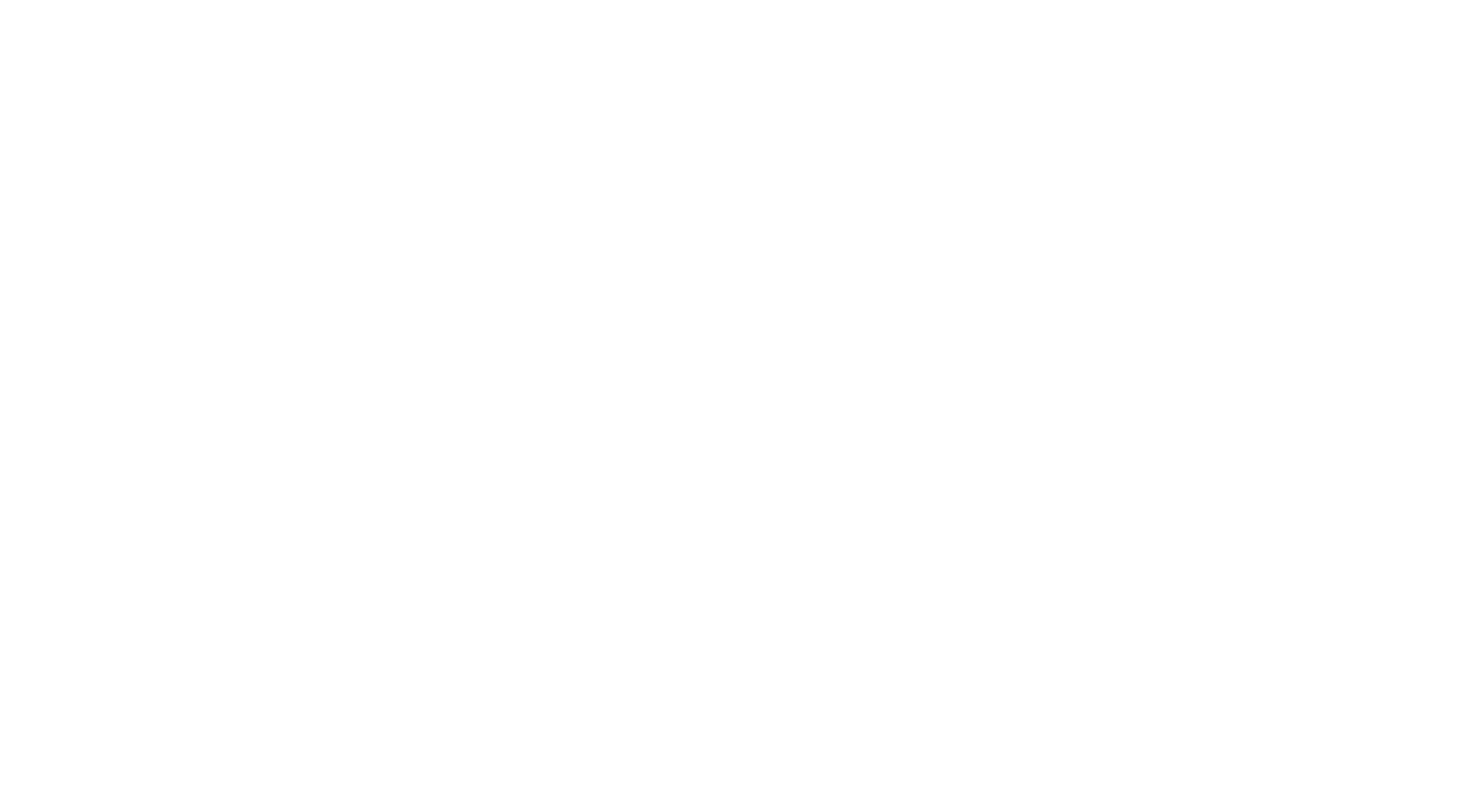 Впервые участвуют все
85  субъектов РФ
BVBINFO.RU
>300	000
мероприятий  профессионального выбора
онлайн-  диагностик
>150	000
5000
педагогов-  навигаторов
BVBINFO.RU
www.bvbinfo.ru